СОЧИНЕНИЕ ПО КАРТИНЕ
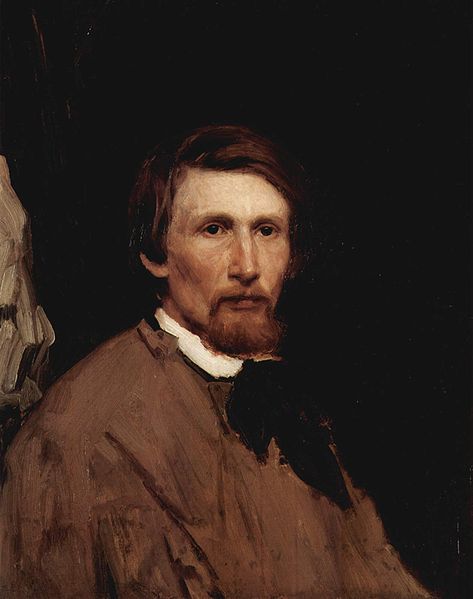 ВИКТОР  МИХАЙЛОВИЧ    	     ВАСНЕЦОВ
«БОГАТЫРИ»
4 КЛАСС «ШКОЛА РОССИИ»
УЧИТЕЛЬ НАЧАЛЬНЫХ КЛАССОВ
   	              МИРОНЮКОВА ЕЛЕНА НИКОЛАЕВНА
        	               г. ПЕТРОПАВЛОВСК - КАМЧАТСКИЙ
          МАОУ «СРЕДНЯЯ ОБЩЕОБРАЗОВАТЕЛЬНАЯ ШКОЛА № 36»
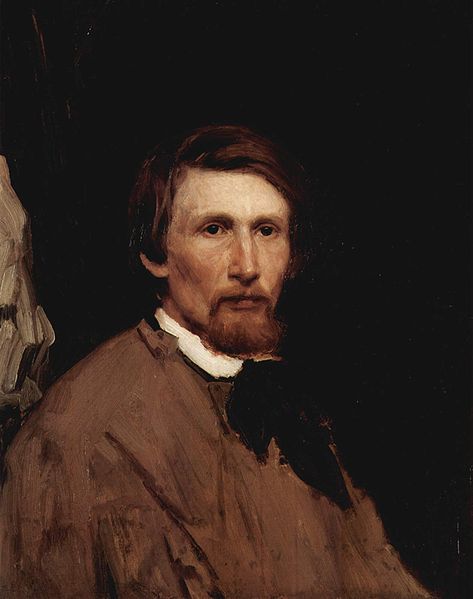 Виктор Михайлович 	   	     Васнецов 
родился 
15 мая 1848 года 
в русском селе Лопьял Уржумского уезда Вятской губернии (ныне Кировская область), в семье право -
славного священника 
Михаила Васильевича Васнецова (1823-1870), происходившего из древней вятской фамилии Васнецовых.
Учился в духовном училище, затем в Вятской духовной семинарии. Брал уроки рисования у гимназического учителя рисования Н. Г. Чернышева. С благословения отца оставил семинарию с предпоследнего курса и уехал в Петербург для поступления в Академию 
художеств. Учился живописи в Петербурге — сперва у И. Н. Крамского в Рисовальной школе, затем в Академии художеств. По окончании Академии ездил за границу. Выставлять свои работы начал с 1869 года, сначала участвуя в экспозициях Академии, потом — в выставках передвижников.
Васнецов - основоположник особого «русского стиля». Живописец Васнецов преобразовал русский исторический жанр, соединив мотивы средневековья с волнующей атмосферой поэтической легенды или сказки; впрочем, и сами сказки зачастую становятся у него темами больших полотен. Среди этих живописных былин и сказок Васнецова – картины "Витязь на распутье" (1878, Русский музей, Санкт-Петербург), "После побоища Игоря Святославича с половцами" (по мотивам сказания "Слово о полку Игореве", 1880), "Аленушка" (1881),"Три богатыря" (1898), "Царь Иван Васильевич Грозный" (1897; все картины – в Третьяковской галерее). Некоторые из этих произведений ("Три царевны подземного царства", 1881, там же) представляют уже типичные для модерна декоративные картины-панно, переносящие зрителя в мир грез.
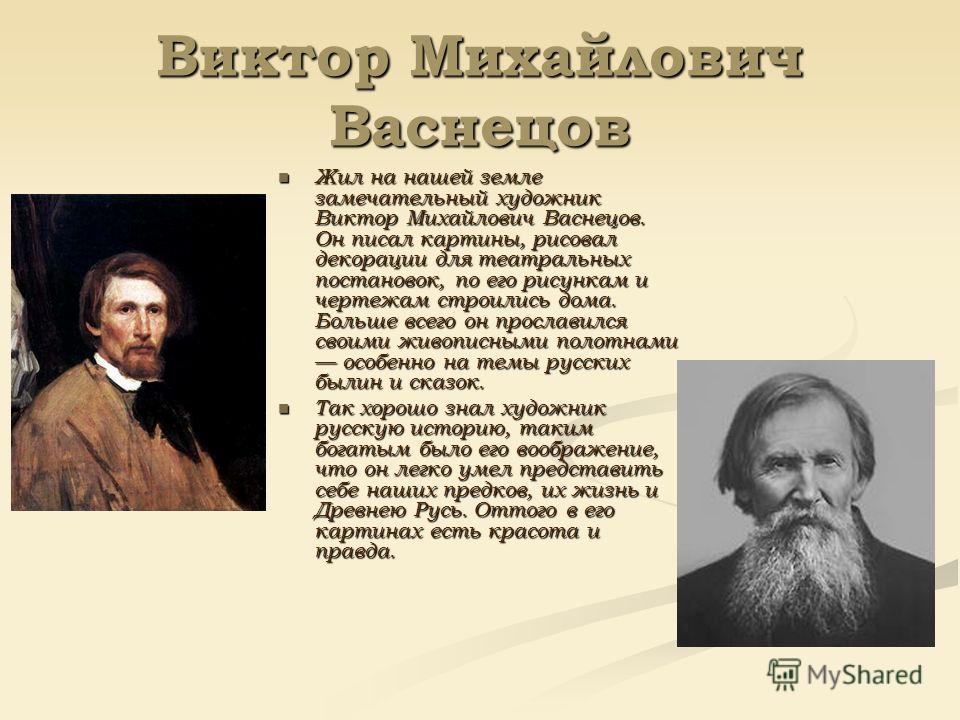 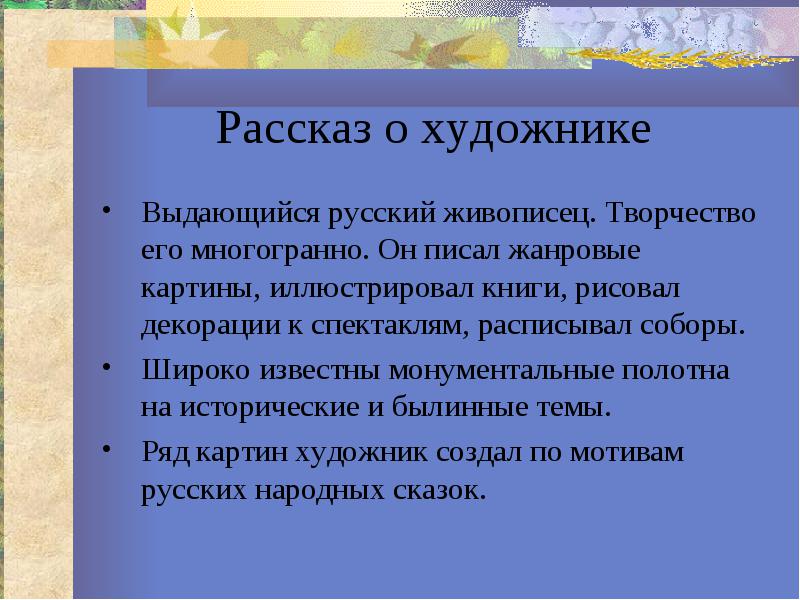 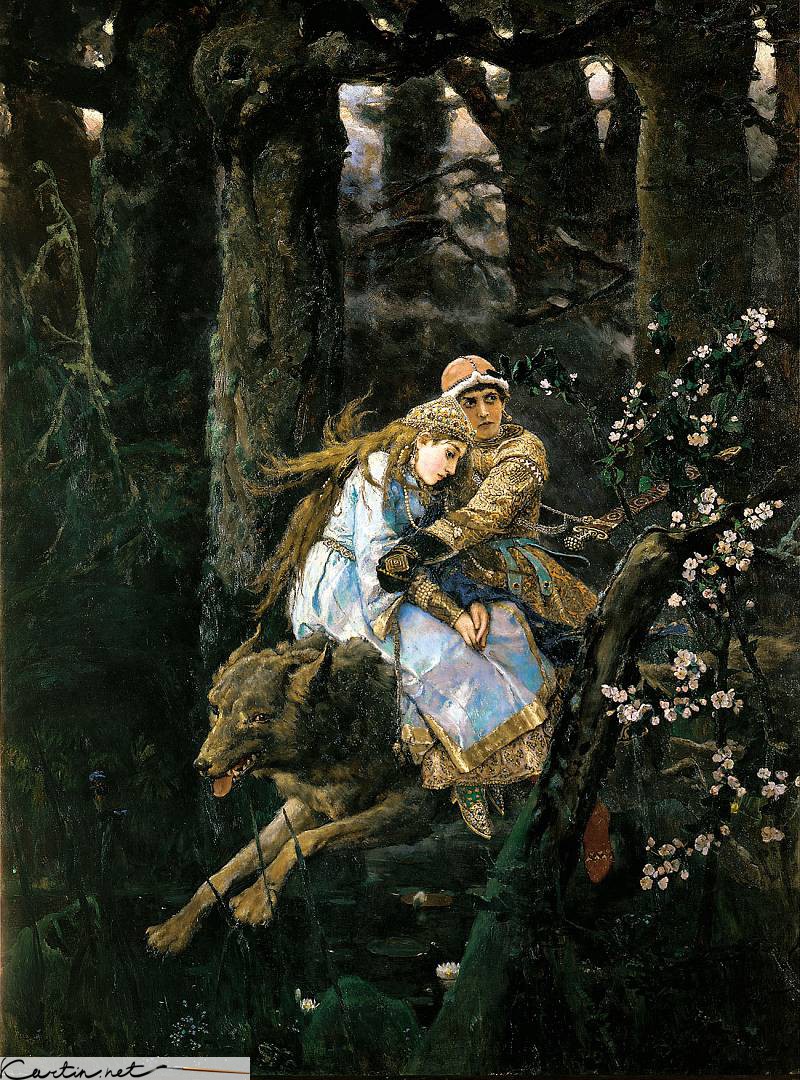 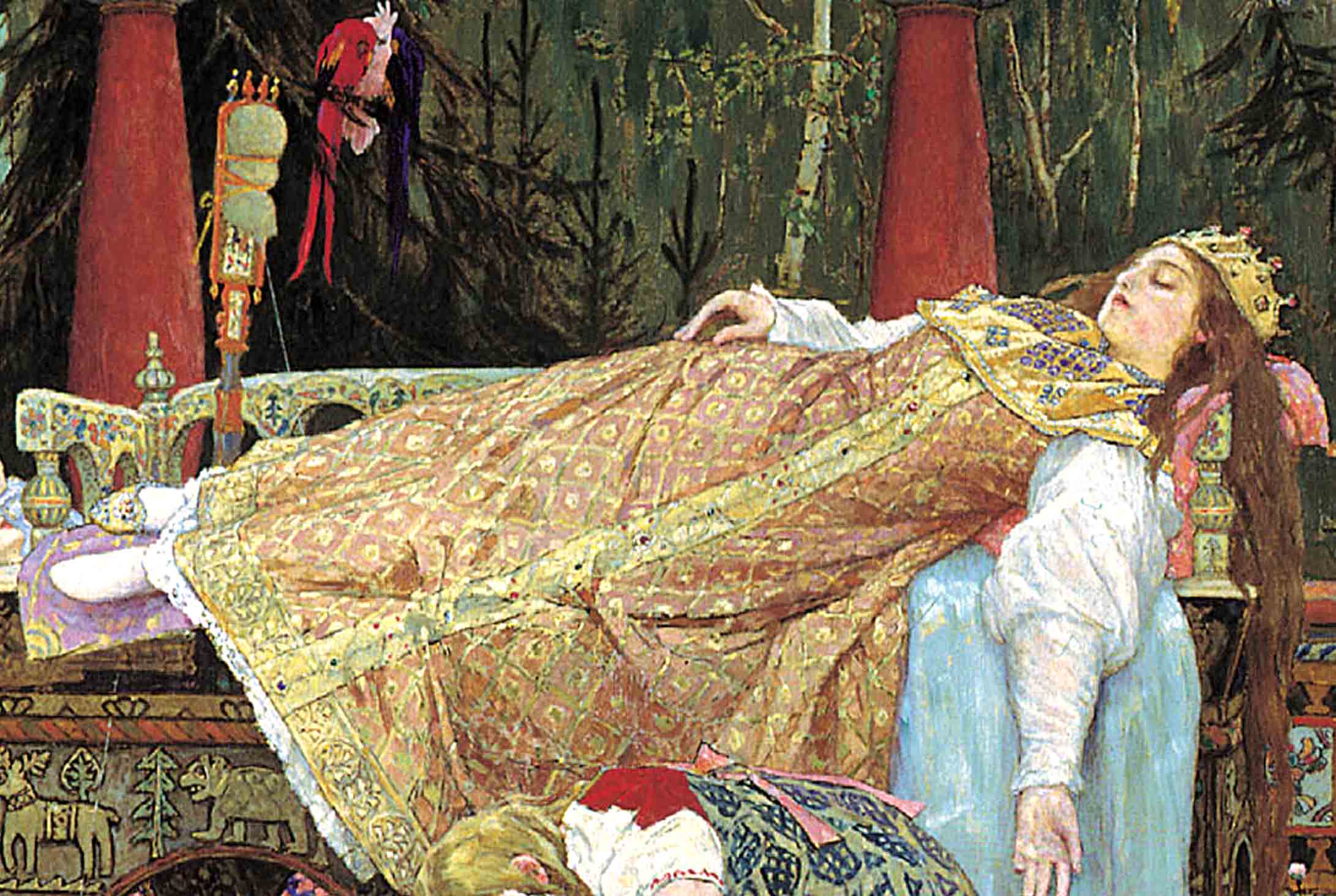 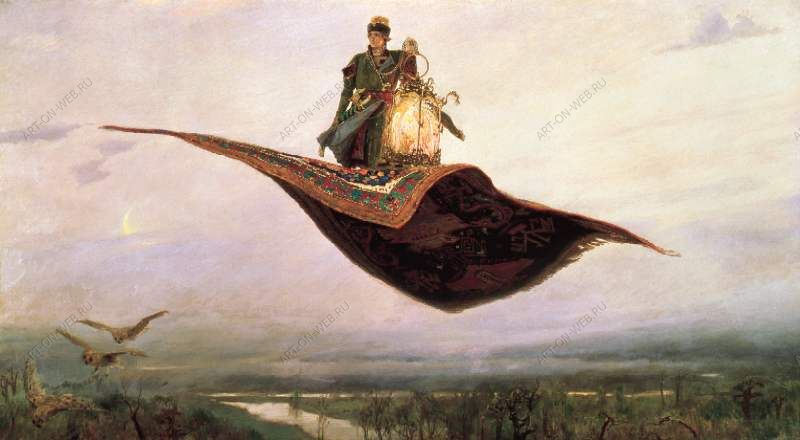 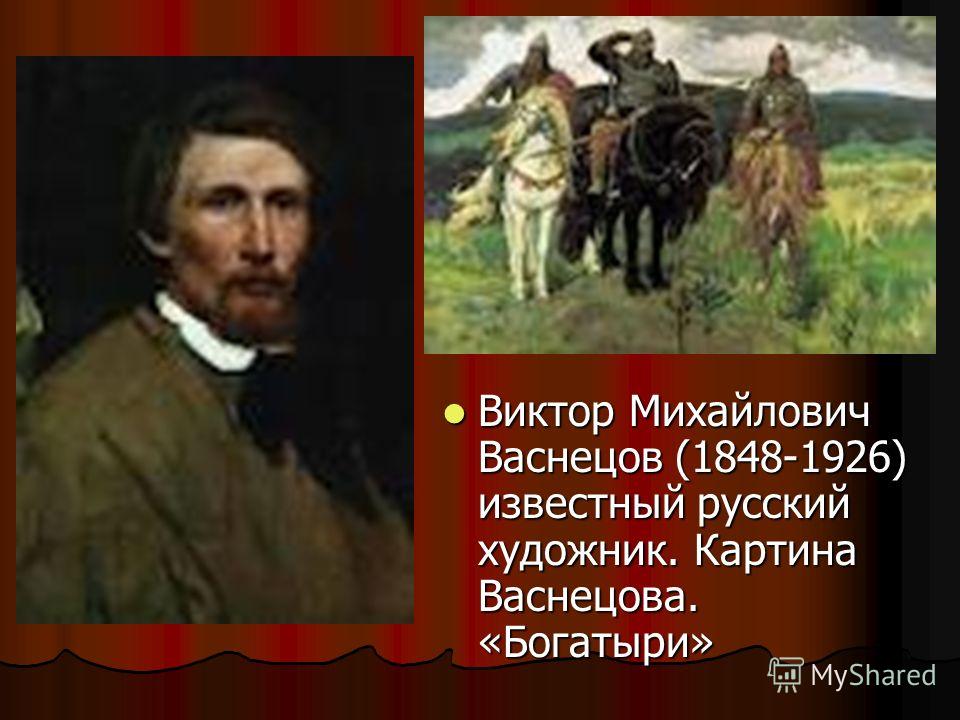 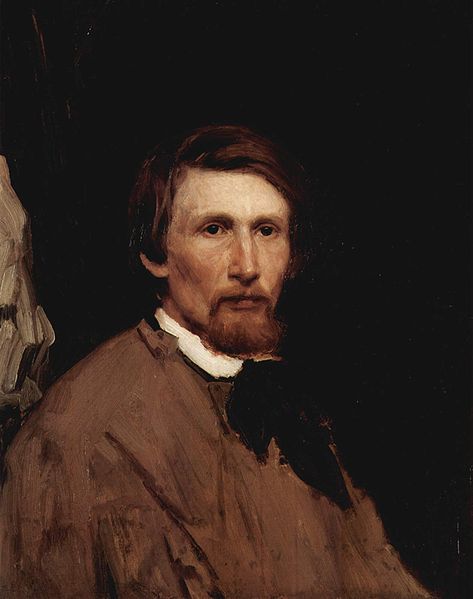 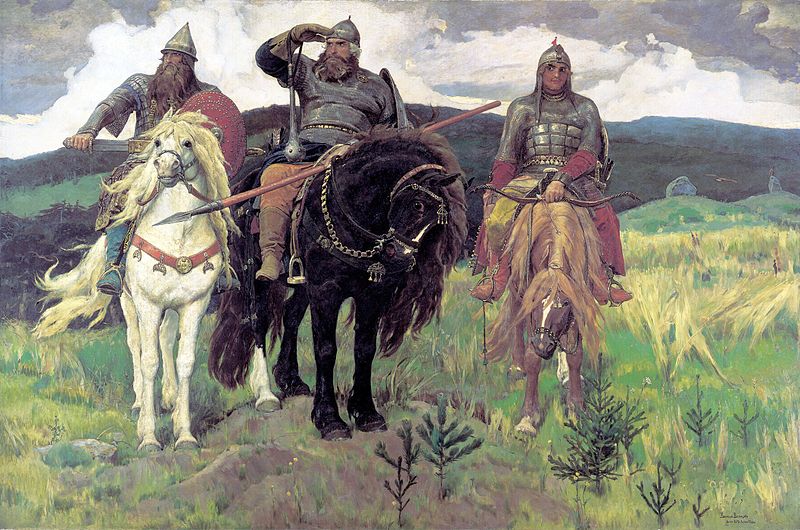 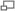 Прообразом для Ильи Муромца послужил крестьянин Владимирской губернии Иван Петров (позднее — извозчик села Большие Мытищи), которого Васнецов запечатлел на этюде в 1883 году.
В былинах Добрыня всегда молод, как и Алёша, но Васнецов почему-то изобразил его зрелым человеком с роскошной бородой. Некоторые исследователи полагают, что чертами лица Добрыня напоминает самого художника.
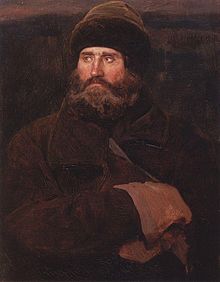 В. М. Васнецов 
Крестьянин Иван Петров. 
Этюд для картины «Богатыри». 1883 год. Государствен -
ная Третьяковская галерея.
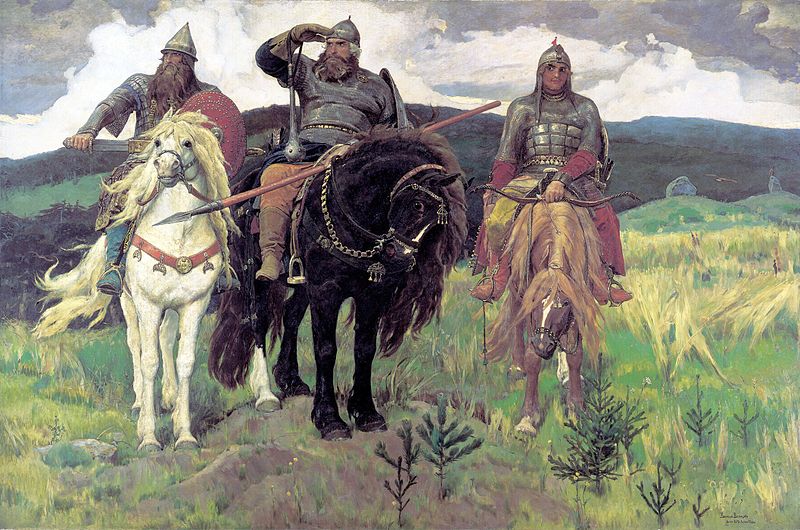 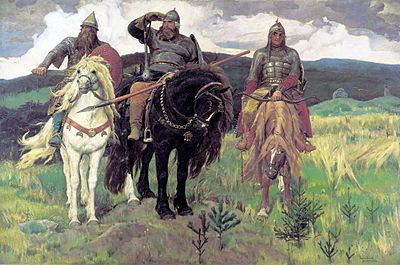 На картине изображены три богатыря — Добрыня Никитич, Илья Муромец и Алёша Попович 
(главные герои русских былин).
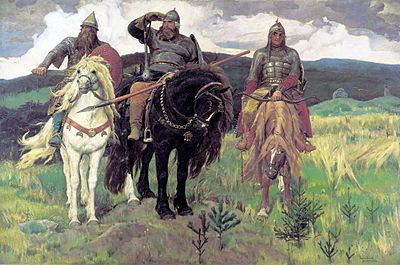 Посередине на вороном коне Илья Муромец, смот -
рит вдаль из-под ладони, в одной руке у богатыря копье, в другой булатная палица.
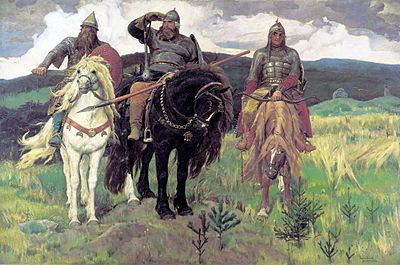 Слева на белом коне Добрыня Никитич, вынимает меч из ножен, готовый в любой момент ринуться в бой.
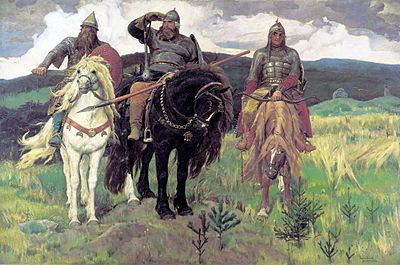 Справа на коне рыжей масти Алёша Попович, держит в руках лук со стрелами.
В сравнении со свои -
ми товарищами он молод и строен. На боку у Алёши Поповича колчан.
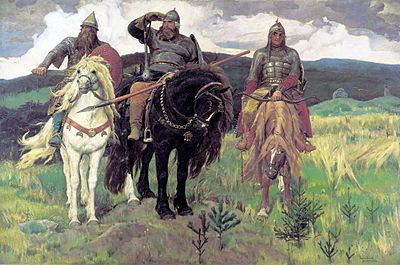 Трое богатырей стоят на широкой равнине, переходящей в невысокие холмы, посреди пожухлой травы и изредка проглядывающих маленьких ёлочек.
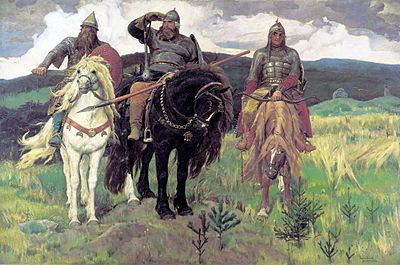 Небо пасмурное и тревожное, означает грозящую богатырям опасность.
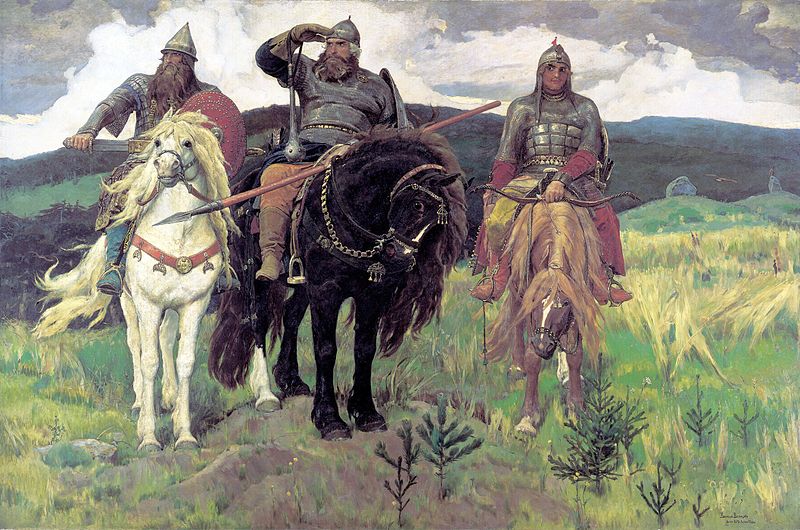 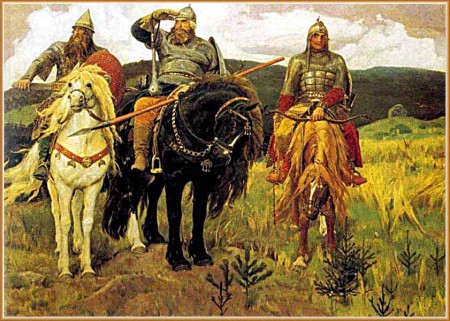 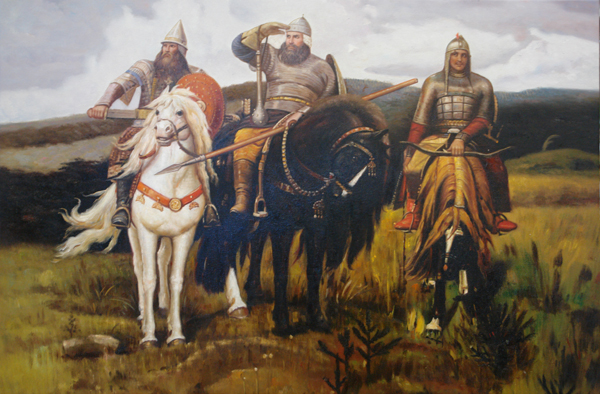